Lanternen
TV-2
1 af 6
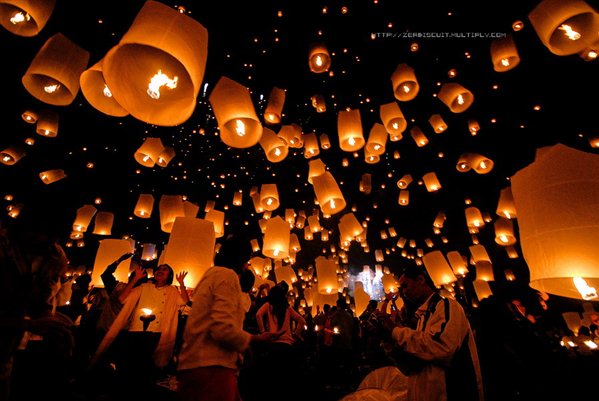 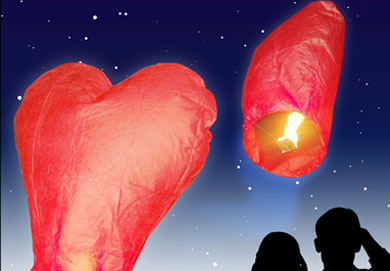 Åh, - åh jeg ville gerne 
Tænde - tænde din lanterne 
uhh, uhh - elske dig
2 af 6
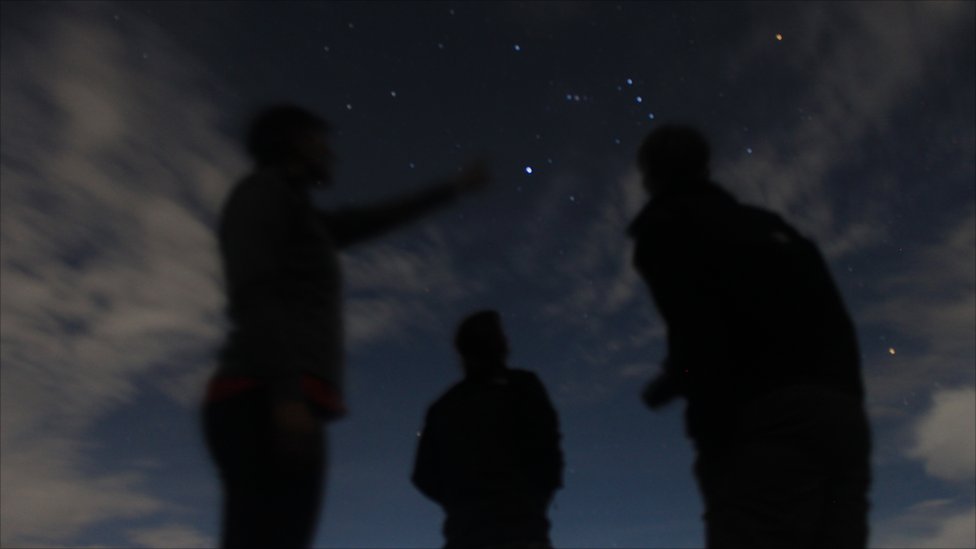 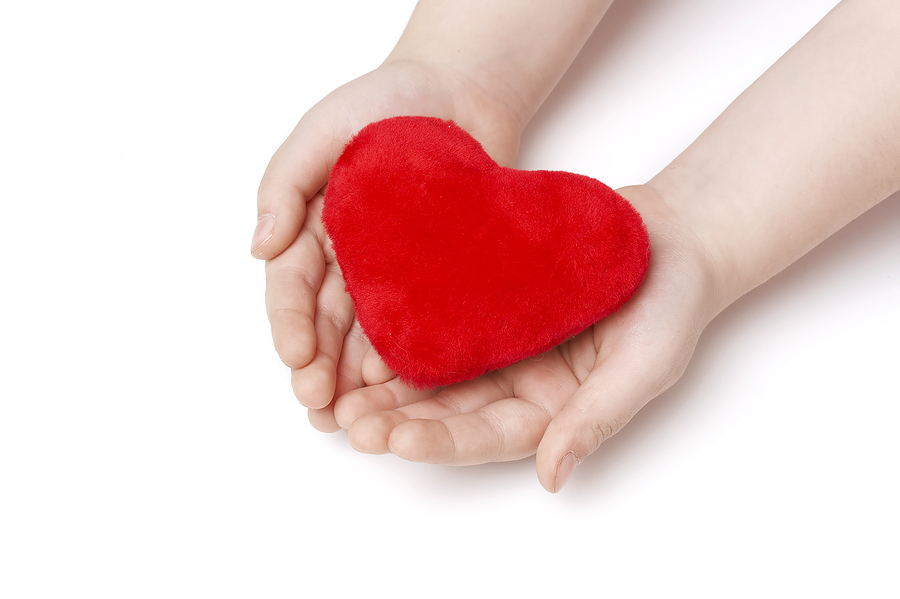 Men jeg - jeg er ingen stjerne 
og alle - alle ville gerne 
Uhh, uhh - elske dig
3 af 6
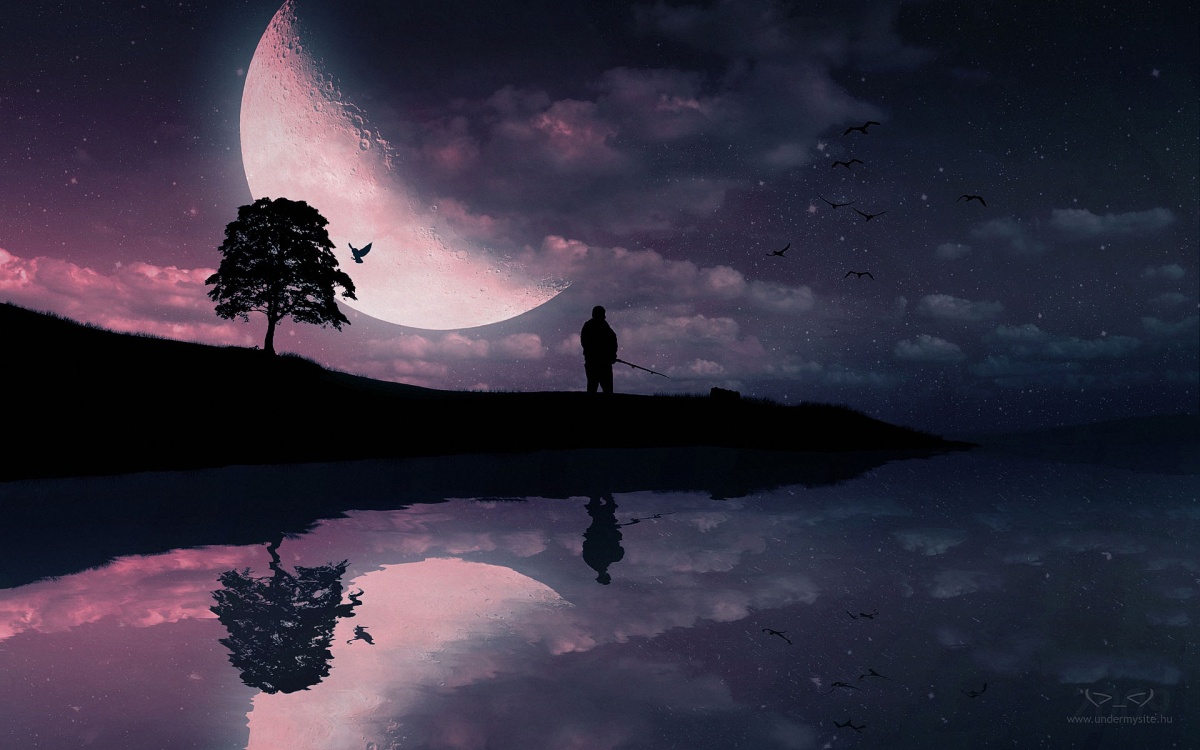 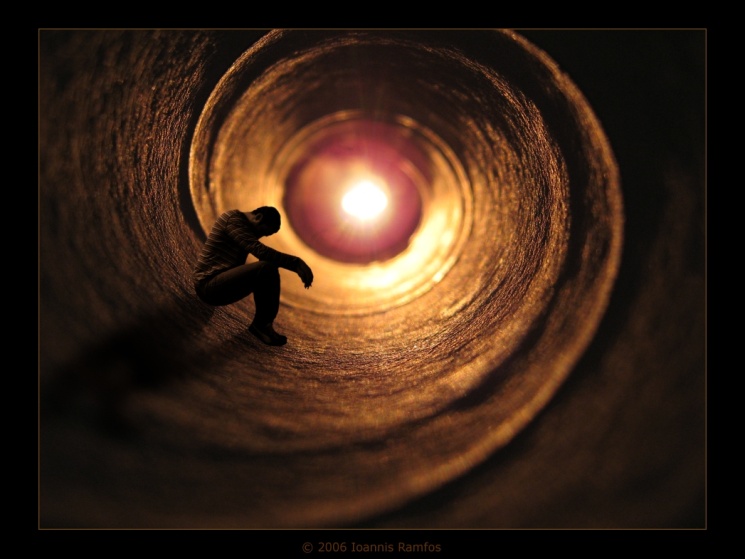 Tænker på dig, åh drømmer om dig
venter på dig indtil alting er forbi
Tænker på dig, åh drømmer om dig
venter på dig indtil alting er forbi
4 af 6
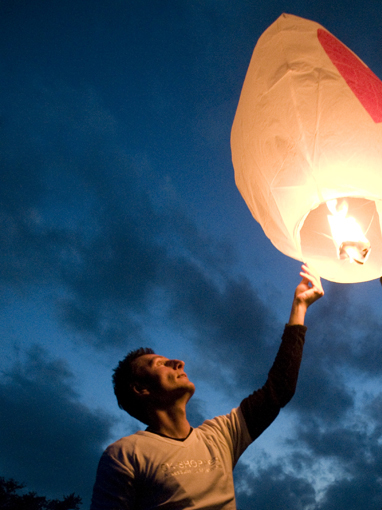 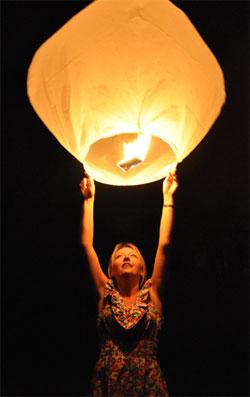 Åh, - åh jeg ville gerne 
Tænde - tænde din lanterne 
uhh, uhh - elske dig
5 af 6
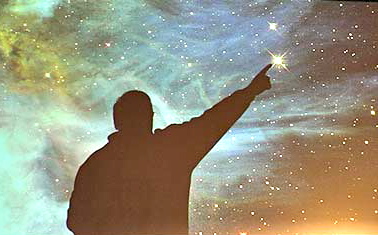 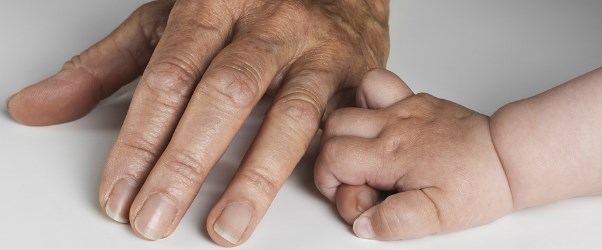 Men jeg - jeg er ingen stjerne 
og alle - alle ville gerne 
Uhh, uhh - elske dig
6 af 6
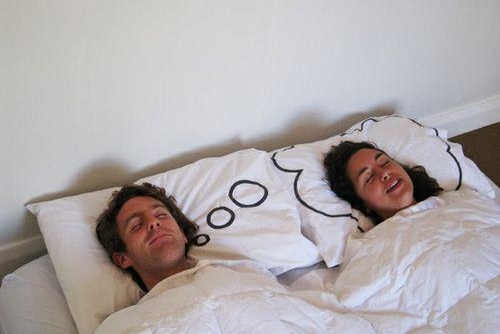 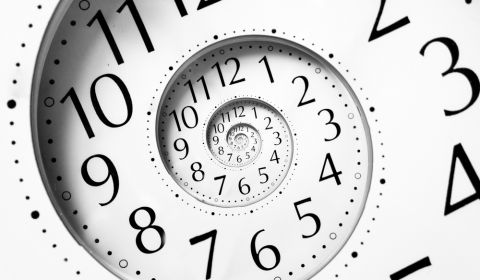 Tænker på dig, åh drømmer om dig
venter på dig indtil alting er forbi
Tænker på dig, åh drømmer om dig
venter på dig indtil alting er forbi